مطالعات مرحله سوم پروژه های شبکه جمع آوری فاضلاب منطقه لنجان
پروژه های شبکه جمع آوری فاضلاب منطقه لنجان
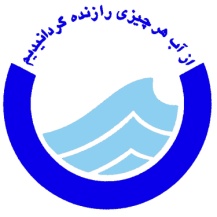 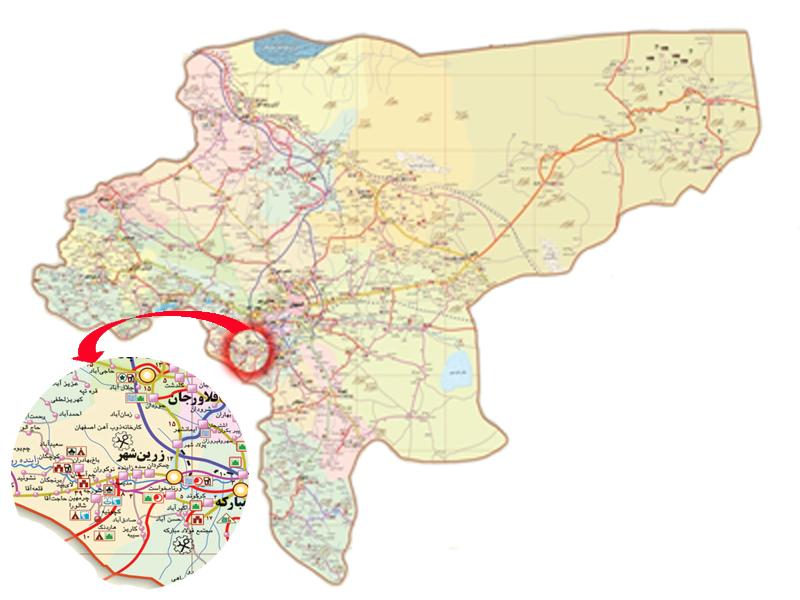 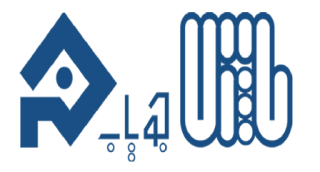 تاريخ تهيه : 1392/11/27
مطالعات مرحله سوم پروژه های شبکه جمع آوری فاضلاب منطقه لنجان
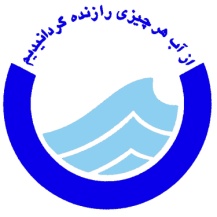 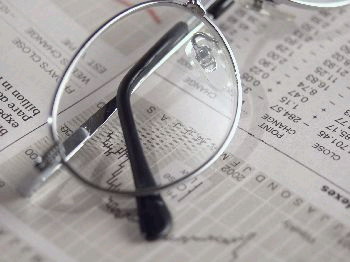 فهرست مطالب :
بخش اول: نمای کلی پروژه
بخش دوم: مشخصات کلی پروژه
بخش سوم: وضعیت پیشرفت فیزیکی، ریالی پروژه ها
بخش چهارم: تصاویر پروژه
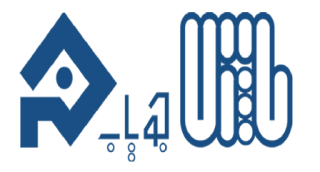 مطالعات مرحله سوم پروژه های شبکه جمع آوری فاضلاب منطقه لنجان
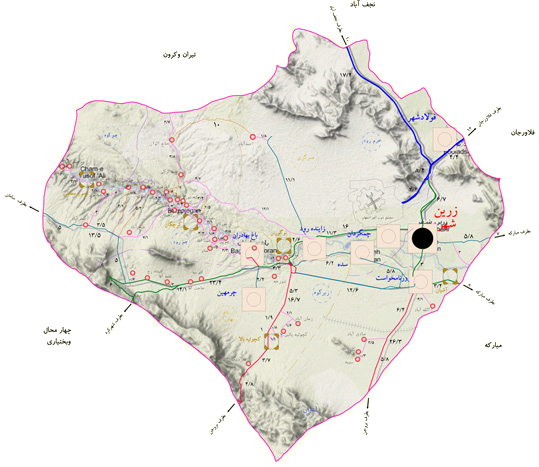 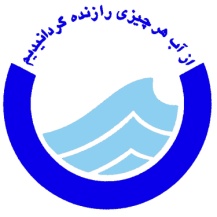 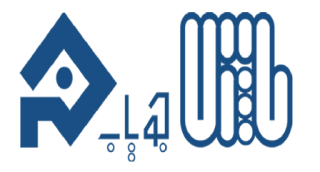 بخش اول: 
            نمای کلی از پروژه
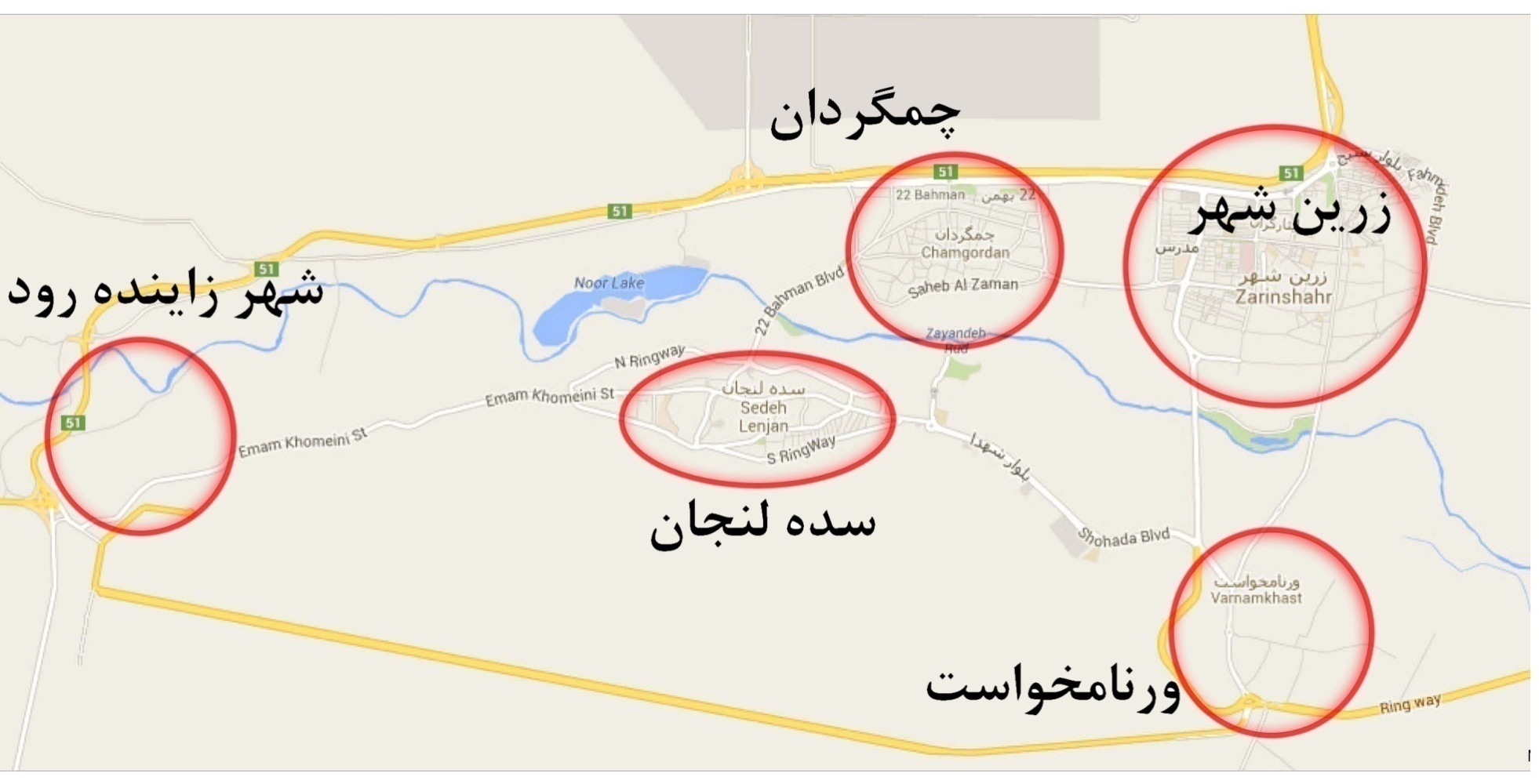 مطالعات مرحله سوم پروژه های شبکه جمع آوری فاضلاب منطقه لنجان
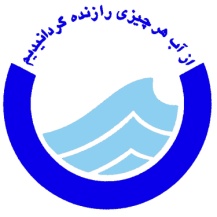 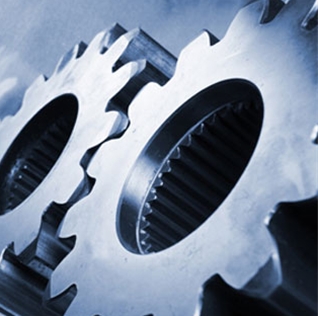 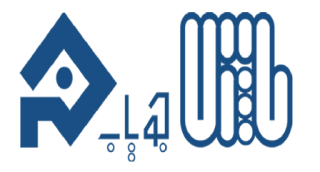 بخش دوم: 
            مشخصات كلي پروژه
مطالعات مرحله سوم پروژه های شبکه جمع آوری فاضلاب منطقه لنجان
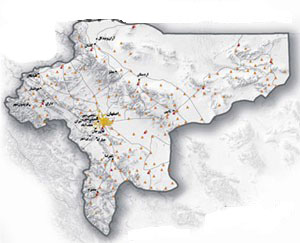 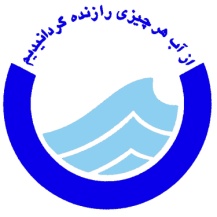 محل پروژه :
       استان اصفهان (منطقه لنجان)
عوامل پروژه :
     كارفرما : شرکت آب و فاضلاب استان اصفهان
     مشاور : مهندسين مشاور پارس جوياب
     پيمانکاران:امید حفار، تیام نگین سپاهان، آریا بتن سپاهان، سیماب دژ، مهاب دژ اسپادانا و کانال دژ سپاهان
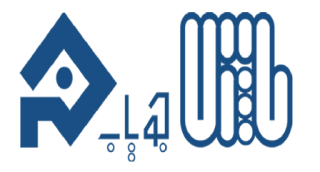 مطالعات مرحله سوم پروژه های شبکه جمع آوری فاضلاب منطقه لنجان
مشخصات کلی پروژه شبکه های جمع آوری فاضلاب منطقه لنجان:
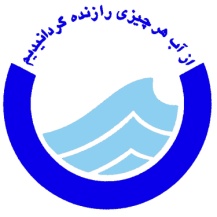 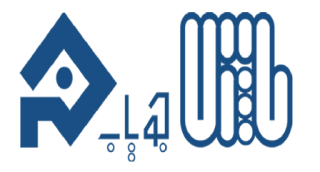 مطالعات مرحله سوم پروژه های شبکه جمع آوری فاضلاب منطقه لنجان
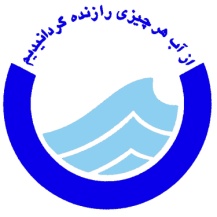 خلاصه وضعيت کارکرد قرارداد هاي انتخاب پیمانکاران طرح شبكه جمع آوري فاضلاب منطقه لنجان:
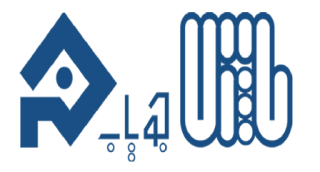 مطالعات مرحله سوم پروژه های شبکه جمع آوری فاضلاب منطقه لنجان
مشخصات پیمانکاران پروژه شبکه فاضلاب منطقه لنجان:
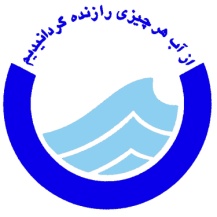 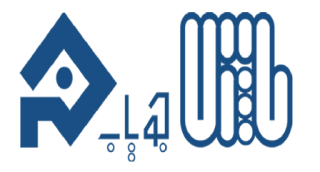 مطالعات مرحله سوم پروژه های شبکه جمع آوری فاضلاب منطقه لنجان
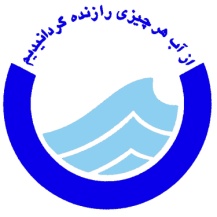 تهیه اسناد مناقصه منطقه لنجان و کارهای در دست اقدام
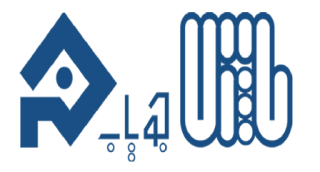 مطالعات مرحله سوم پروژه های شبکه جمع آوری فاضلاب منطقه لنجان
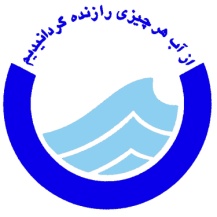 طول پروفیل های مورد نیاز شبکه جمع آوری فاضلاب منطقه لنجان:
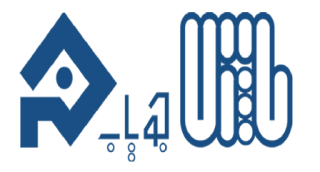 مطالعات مرحله سوم پروژه های شبکه جمع آوری فاضلاب منطقه لنجان
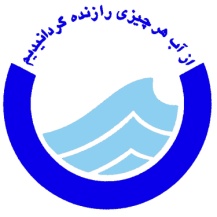 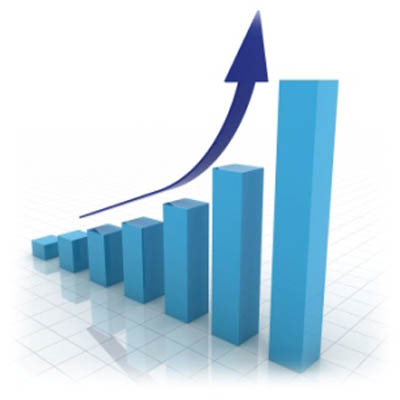 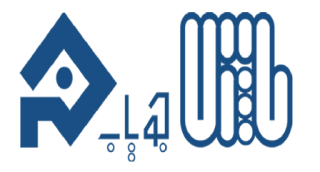 بخش سوم: 
            وضعیت پیشرفت فیزیکی، ریالی پروژه ها
مطالعات مرحله سوم پروژه های شبکه جمع آوری فاضلاب منطقه لنجان
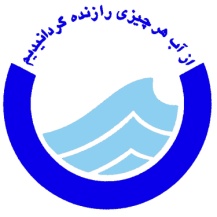 پیشرفت فیزیکی کل پروژه طرح فاضلاب منطقه لنجان:
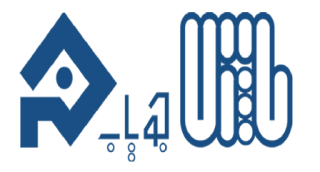 علل تاخیر پروژه شبکه ها تا کنون
وجود تاسیسات زیر بنایی فراوان که فاقد ازبیلت می باشد مخصوصا لوله های گاز
برخورد با فاضلاب های سنتی 
سختی جنس زمین
 و جود تراز آبهای زیر زمینی
وجود معارضین
عدم مدیریت صحیح از سوی بعضی از پیمانکاران
شرایط بد آب و هوایی و بار برف و یخبندان
مطالعات مرحله سوم پروژه های شبکه جمع آوری فاضلاب منطقه لنجان
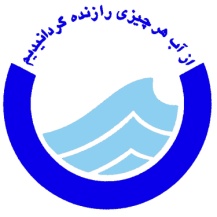 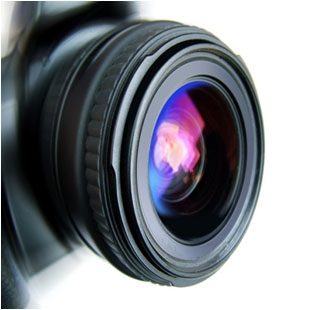 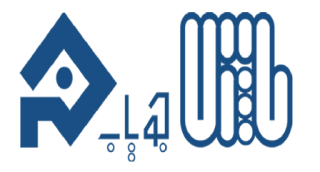 بخش چهارم: 
 	 تصاویر پروژه
مطالعات مرحله سوم پروژه های شبکه جمع آوری فاضلاب منطقه لنجان
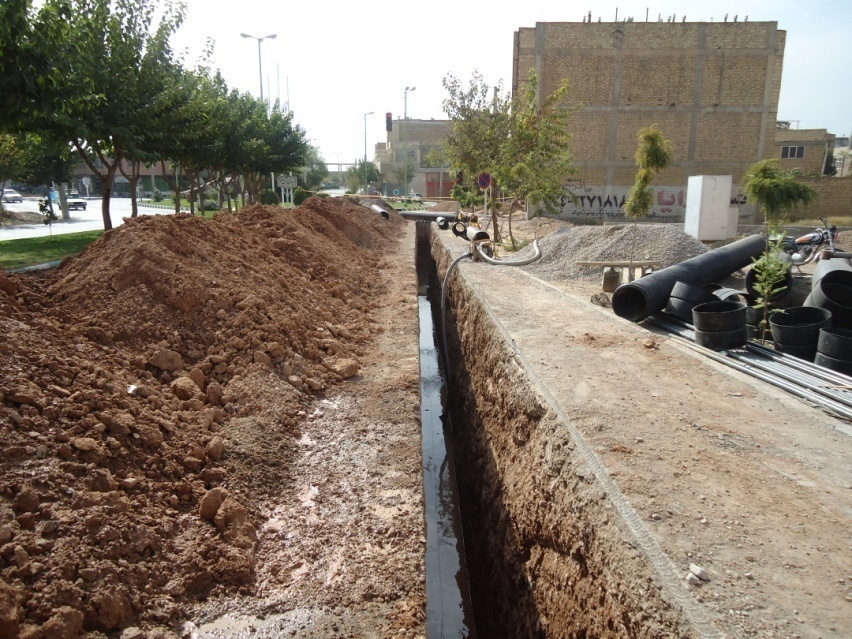 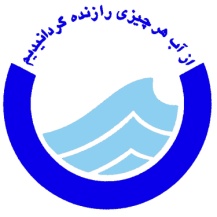 عملیات حفاری ترانشه در زیر تراز آب
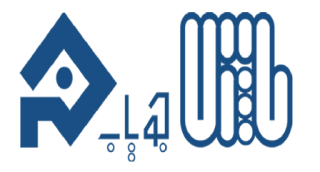 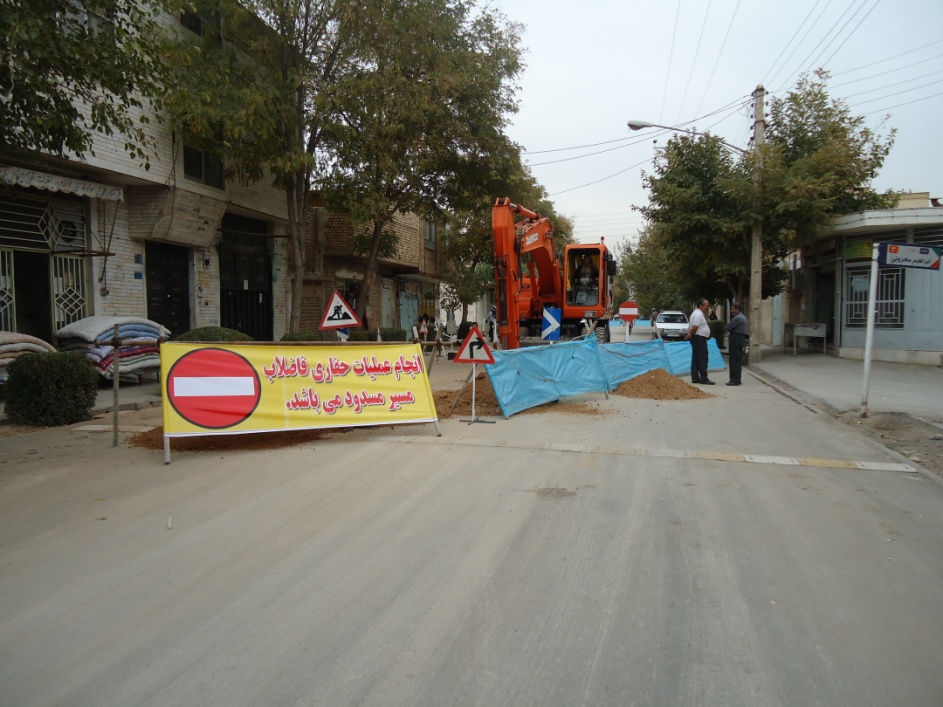 عملیات حفاری ترانشه
مطالعات مرحله سوم پروژه های شبکه جمع آوری فاضلاب منطقه لنجان
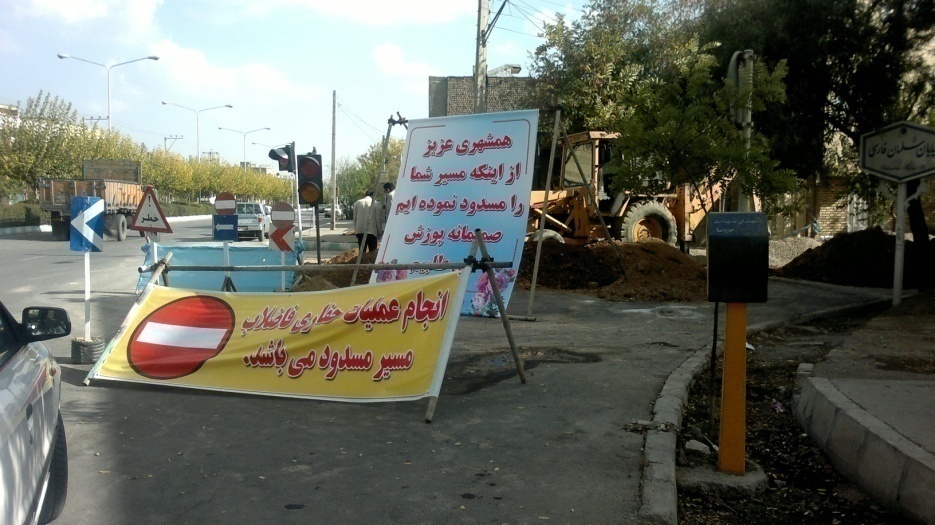 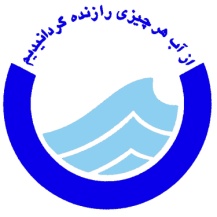 اجرای ایمنی در محوطه کارگاه
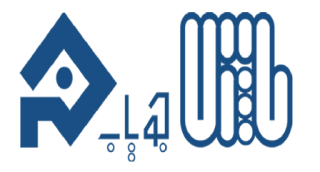 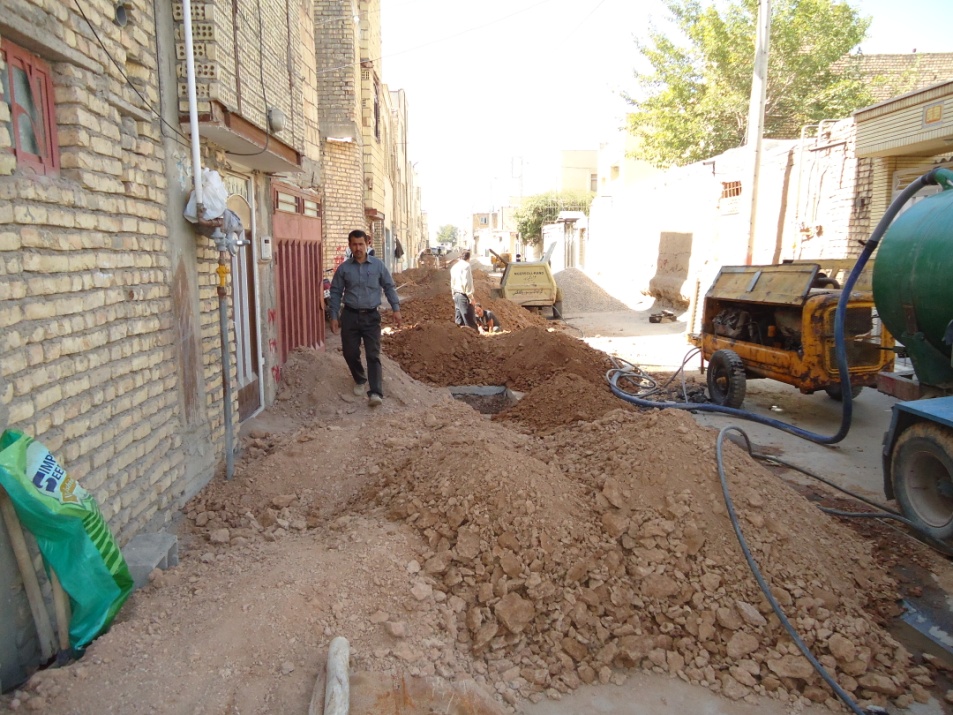 عملیات حفاری در نقب
مطالعات مرحله سوم پروژه های شبکه جمع آوری فاضلاب منطقه لنجان
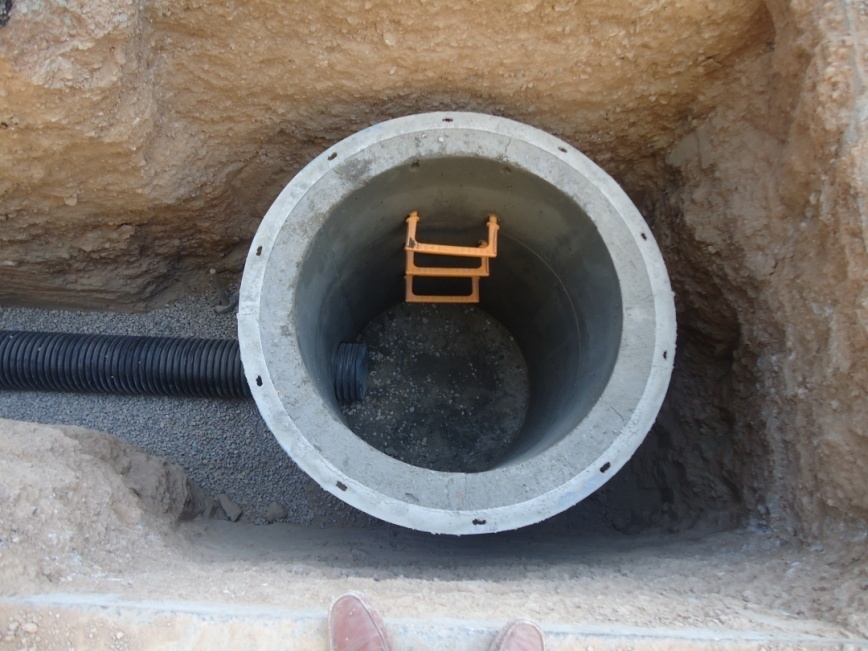 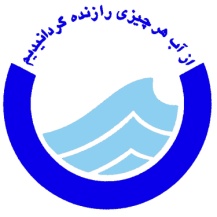 عملیات منهول سازی در ترانشه
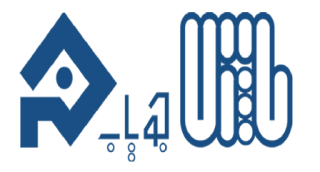 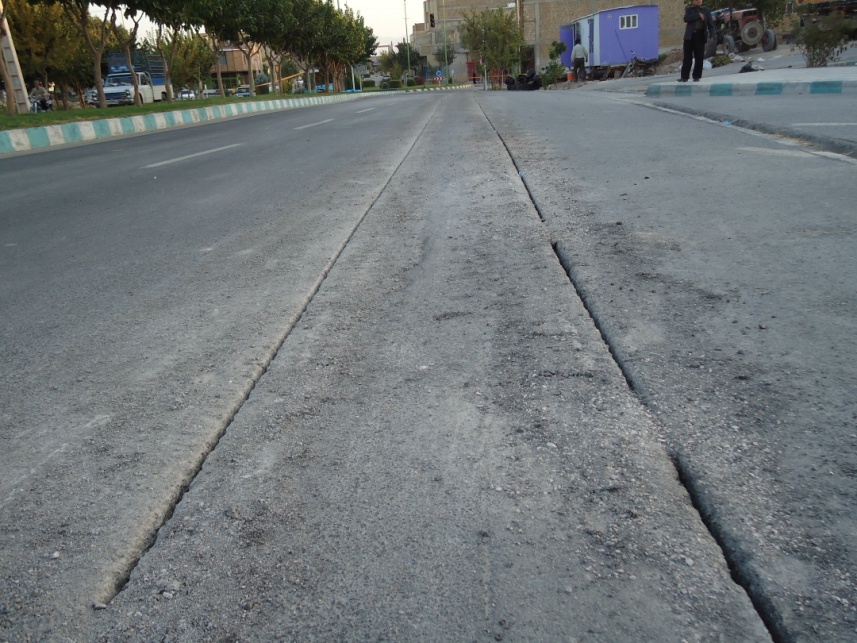 عملیات برش آسفالت
مطالعات مرحله سوم پروژه های شبکه جمع آوری فاضلاب منطقه لنجان
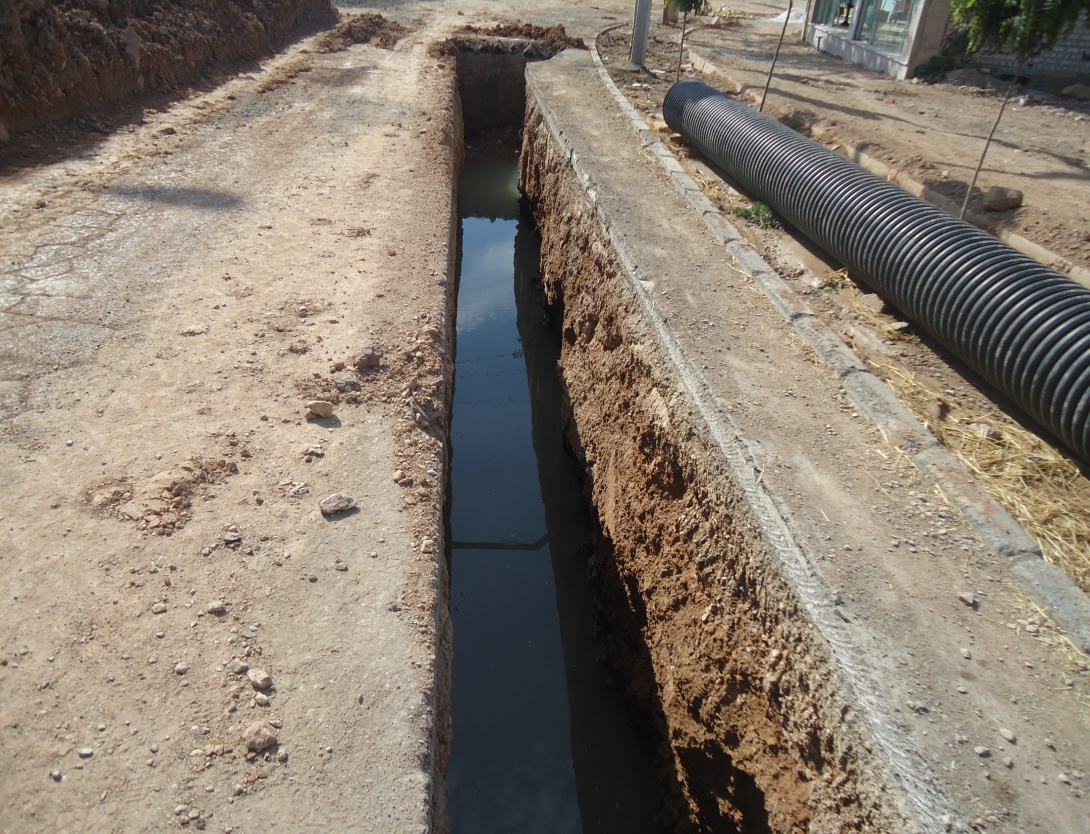 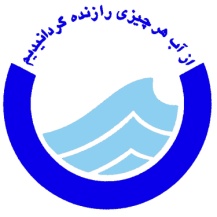 اجراي عمليات حفاري ترانشه زير تراز آب زيرزميني
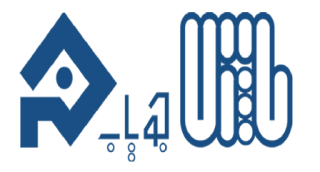 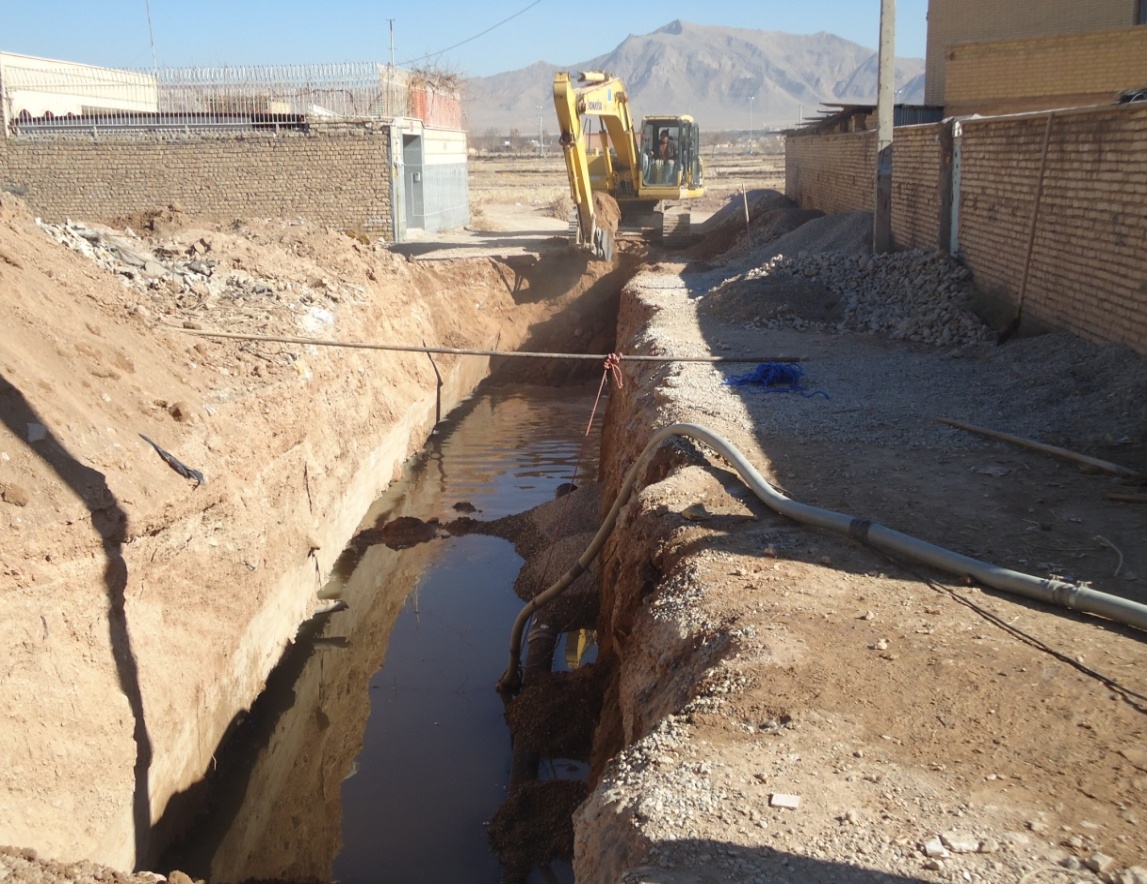 اجراي عمليات حفاري ترانشه در زیر تراز آب زيرزميني و ريزش ترانشه
مطالعات مرحله سوم پروژه های شبکه جمع آوری فاضلاب منطقه لنجان
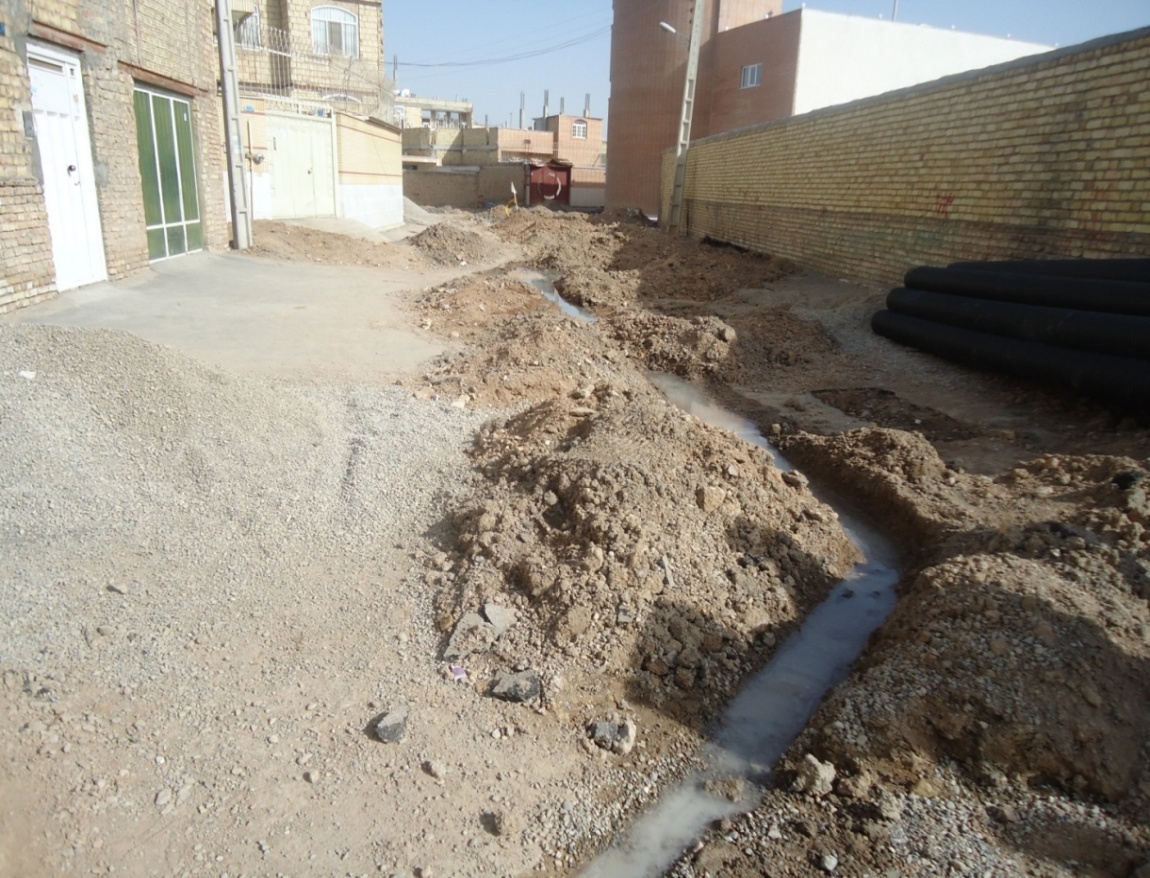 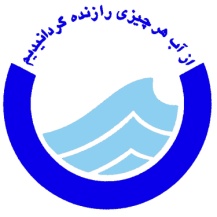 هدايت آب هاي سطحي در حین عملیات اجرایی
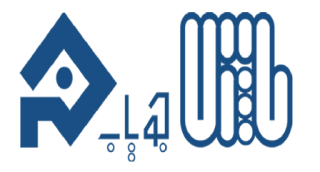 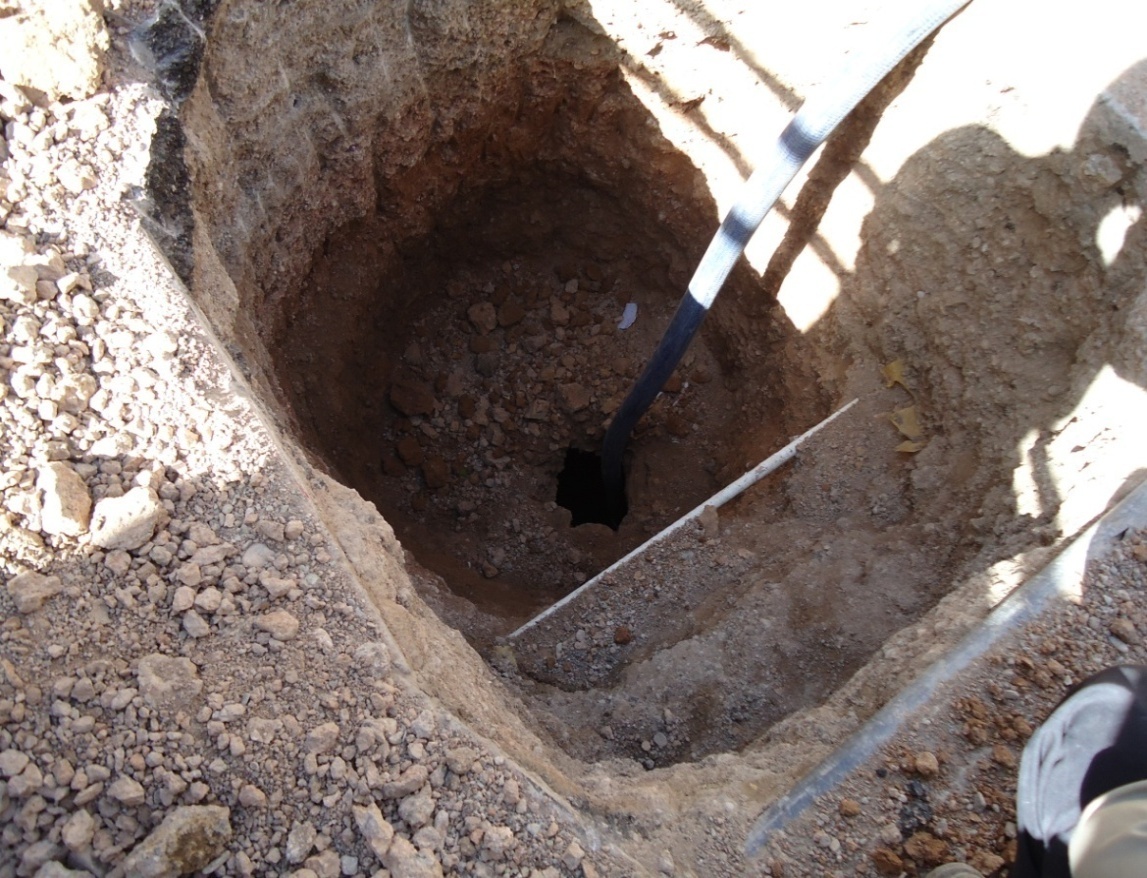 عمليات حفاري نقب و برخورد با تاسیسات و چاه های فاضلاب سنتی
مطالعات مرحله سوم پروژه های شبکه جمع آوری فاضلاب منطقه لنجان
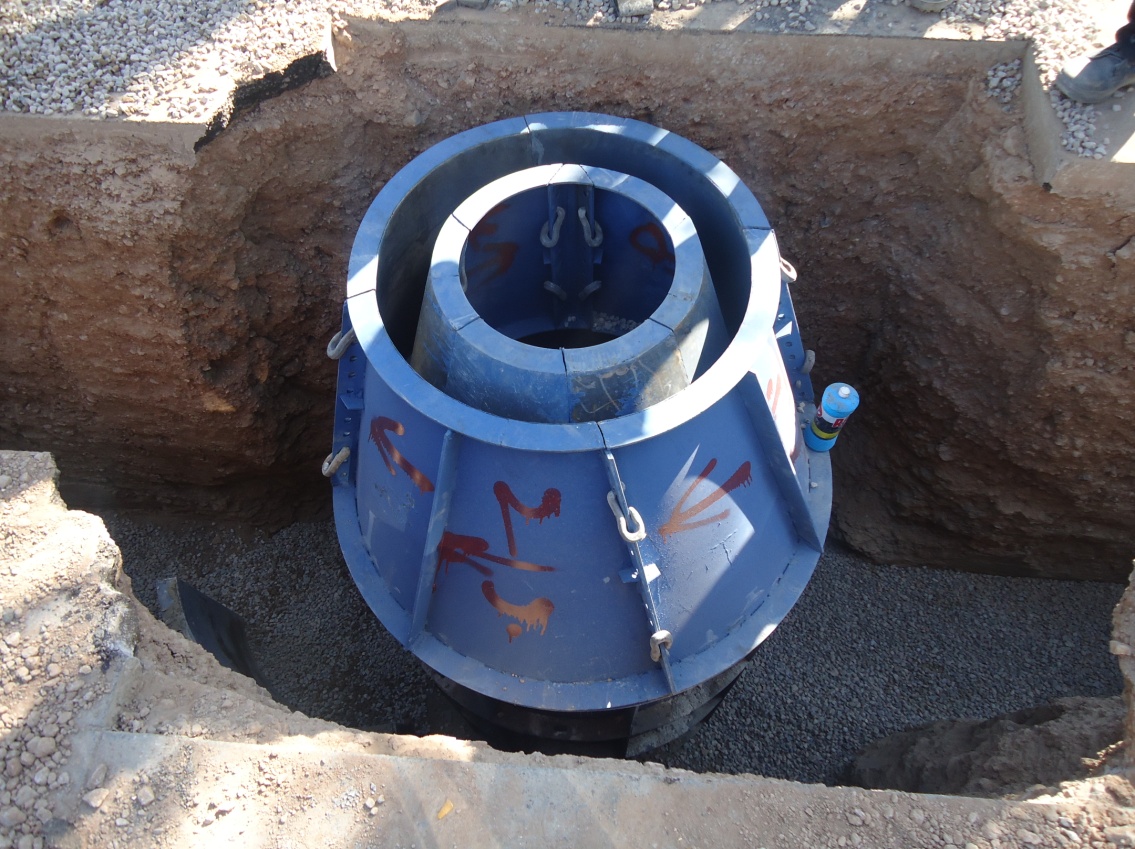 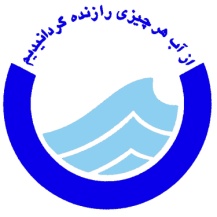 اجراي عمليات منهول سازي درجا
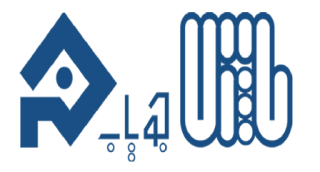 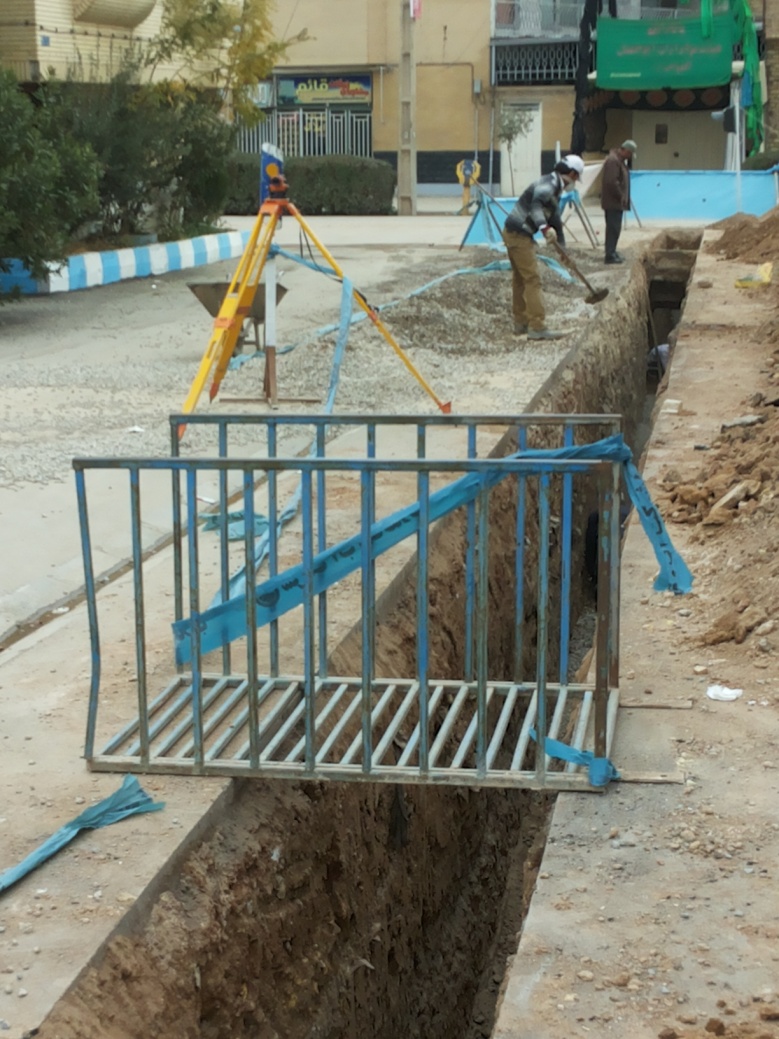 رعایت نکات ایمنی
مطالعات مرحله سوم پروژه های شبکه جمع آوری فاضلاب منطقه لنجان
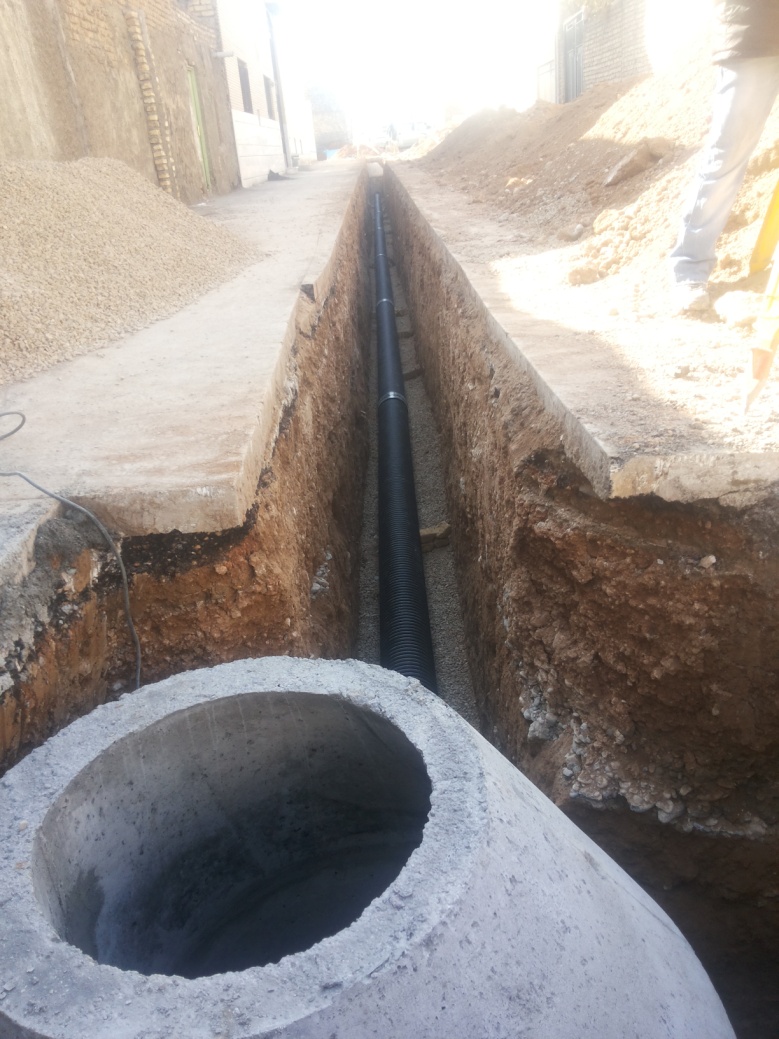 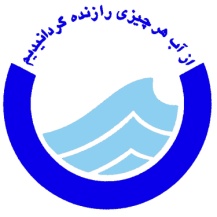 عمليات لوله گذاري در ترانشه
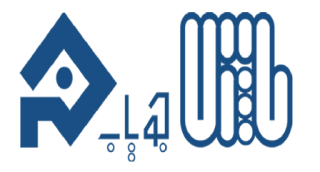 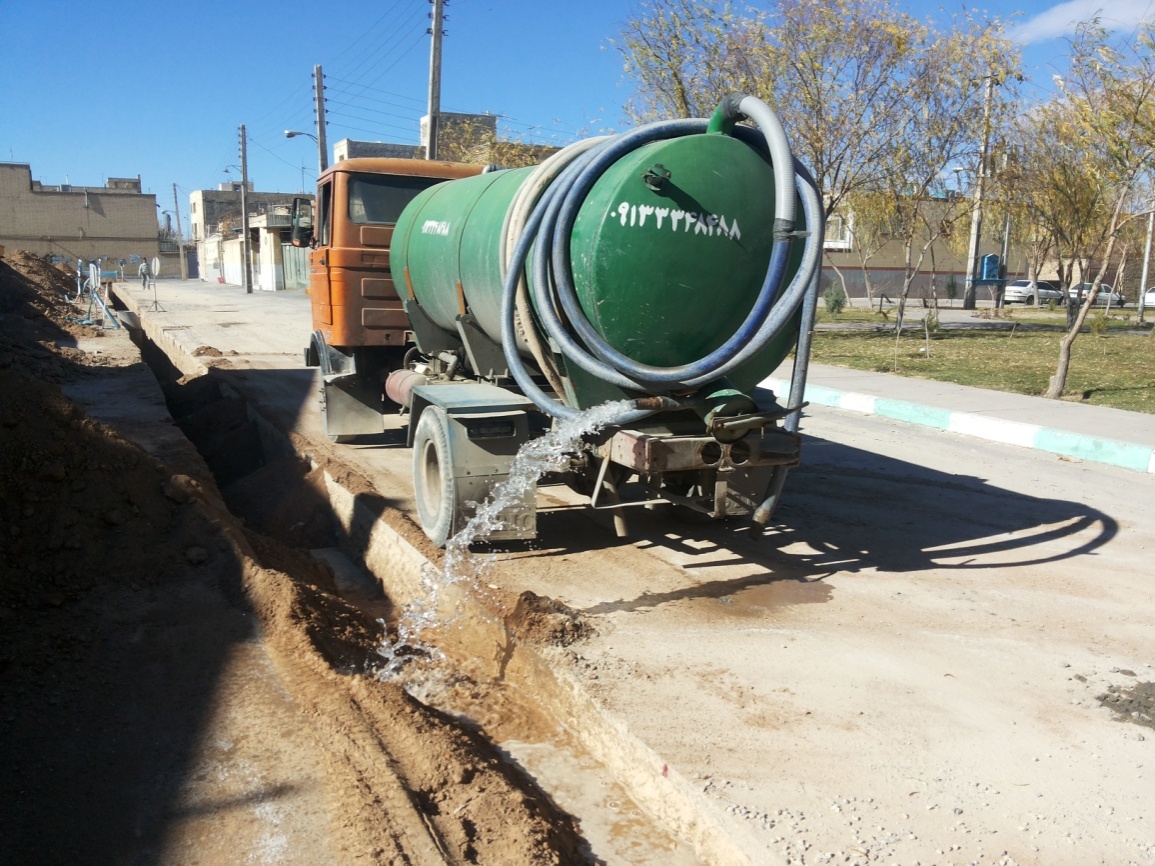 عمليات  پرسازي ترانشه و غرقاب نمودن
مطالعات مرحله سوم پروژه های شبکه جمع آوری فاضلاب منطقه لنجان
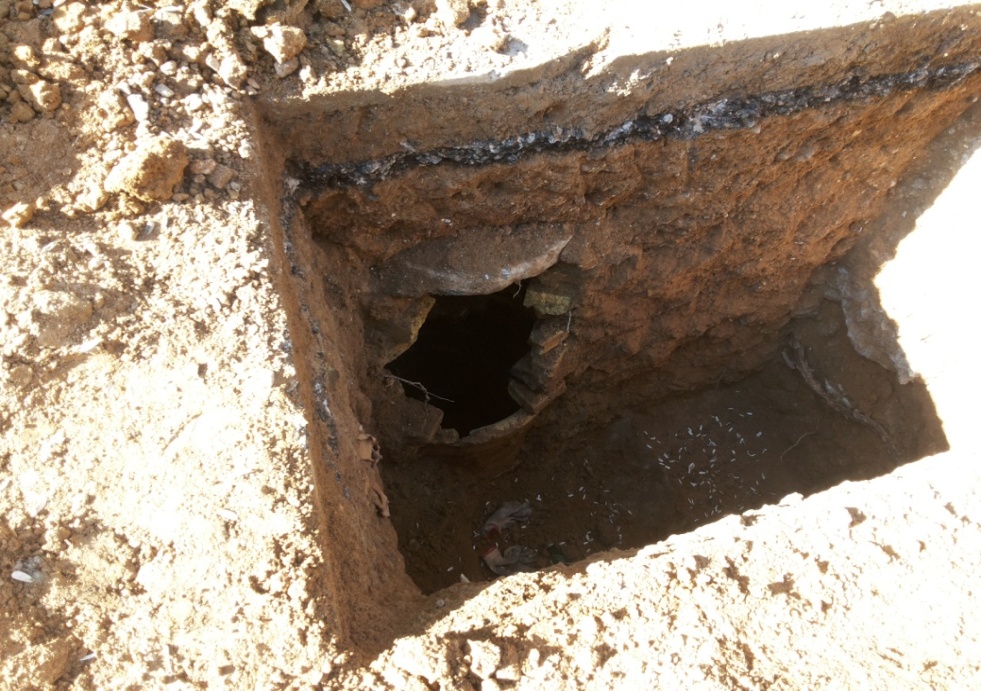 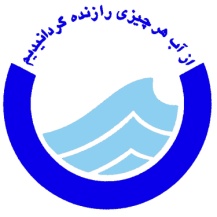 اجرای عملیات حفاری نقب و برخورد با چاه فاضلاب سنتی
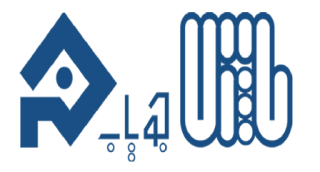 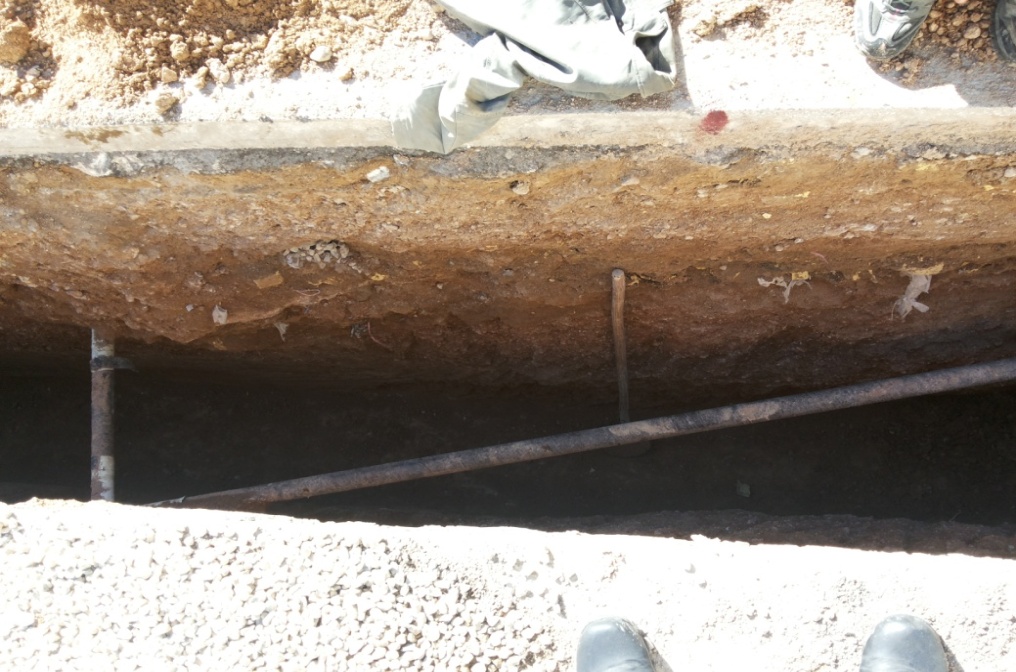 برخورد با تاسیسات زیربنایی